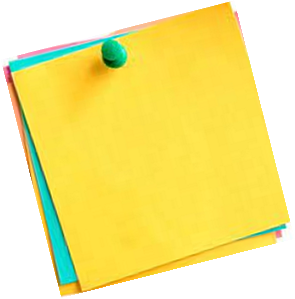 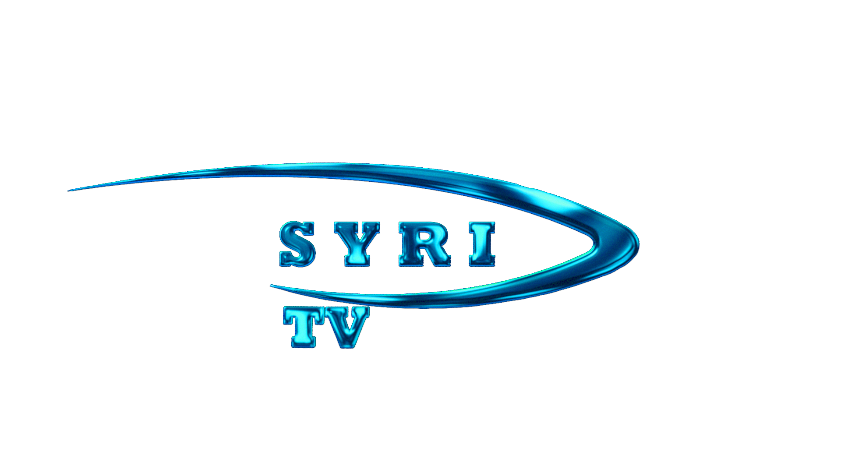 POLITZETTEL
KULTURFIT  AUCH  IN  DER  POLITIK
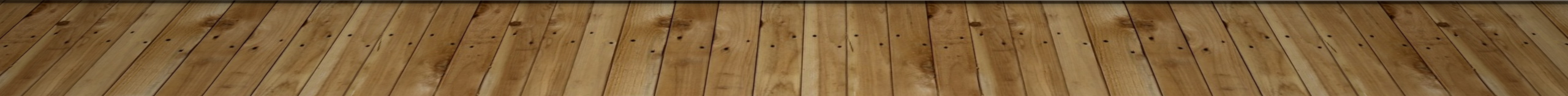 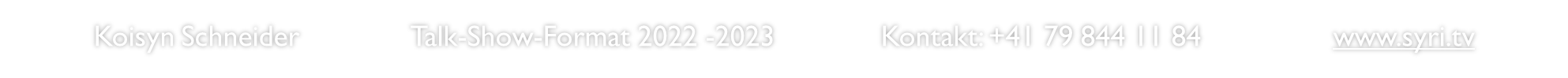 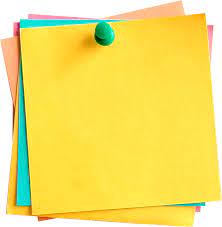 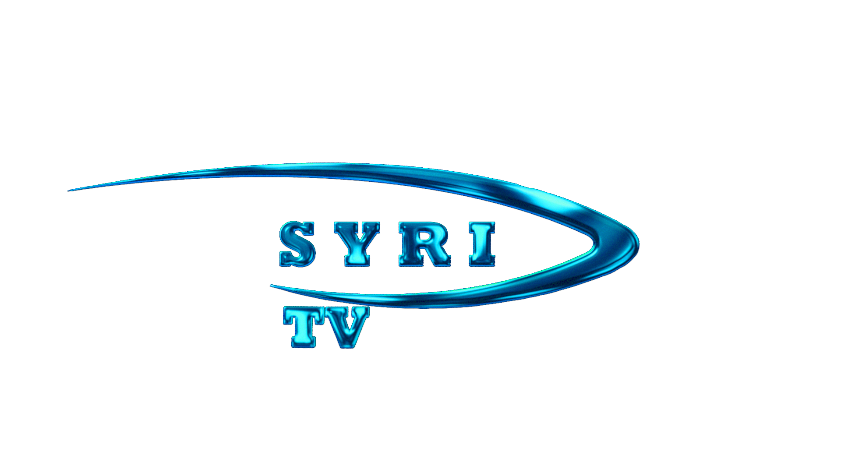 POLIT
 –
ZETTEL
MENSCH UND POLITIK
Die Strukturen, Prozesse und Inhalte unterstützen uns und begleiten unser Zusammenleben mit anderen Menschen und Gesellschaften. Das Bestehen von diesen ist möglich nur mit der Integration, Partizipation und politischer Beteiligung der Gesellschaftsmitglieder.

All das braucht das gute Verstehen von Zusammenhängen der Abläufe und der Entwicklungen, wobei eine gute Kommunikation unentbehrlich ist. Diese will in einfachen Klärungen von relevanten Fragen und Themen in gemeinsamen Diskussionen und Debatten gelernt sein. 

Mit der Sendung „POLIT-ZETTEL“ beim SYRI TV und jeden letzten Montag des Monats um 19:00 Uhr gibt es die Möglichkeit ins gemeinsame Gesprächsrunde  zu kommen.
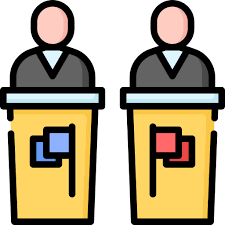 Koisyn Schneider              Talk-Show-Format 2022 -2023             Kontakt: +41 79 844 11 84                www.syri.tv
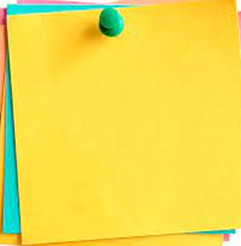 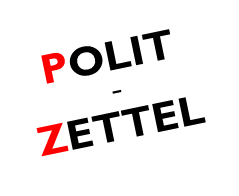 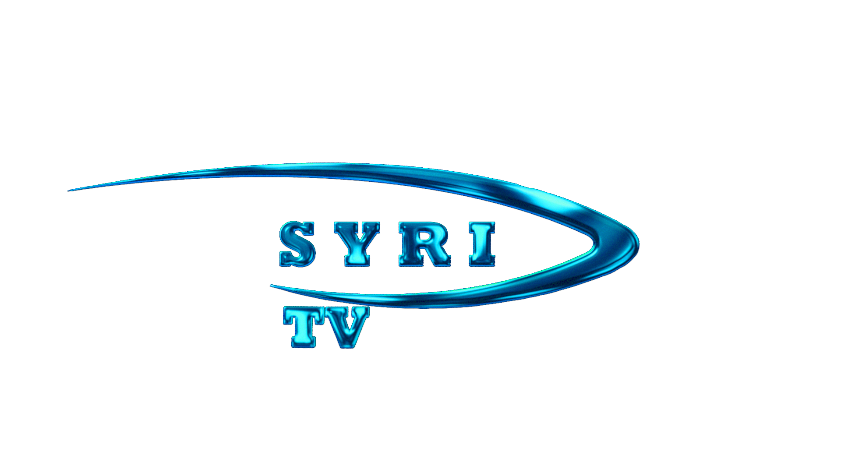 UNSERE  THEMEN
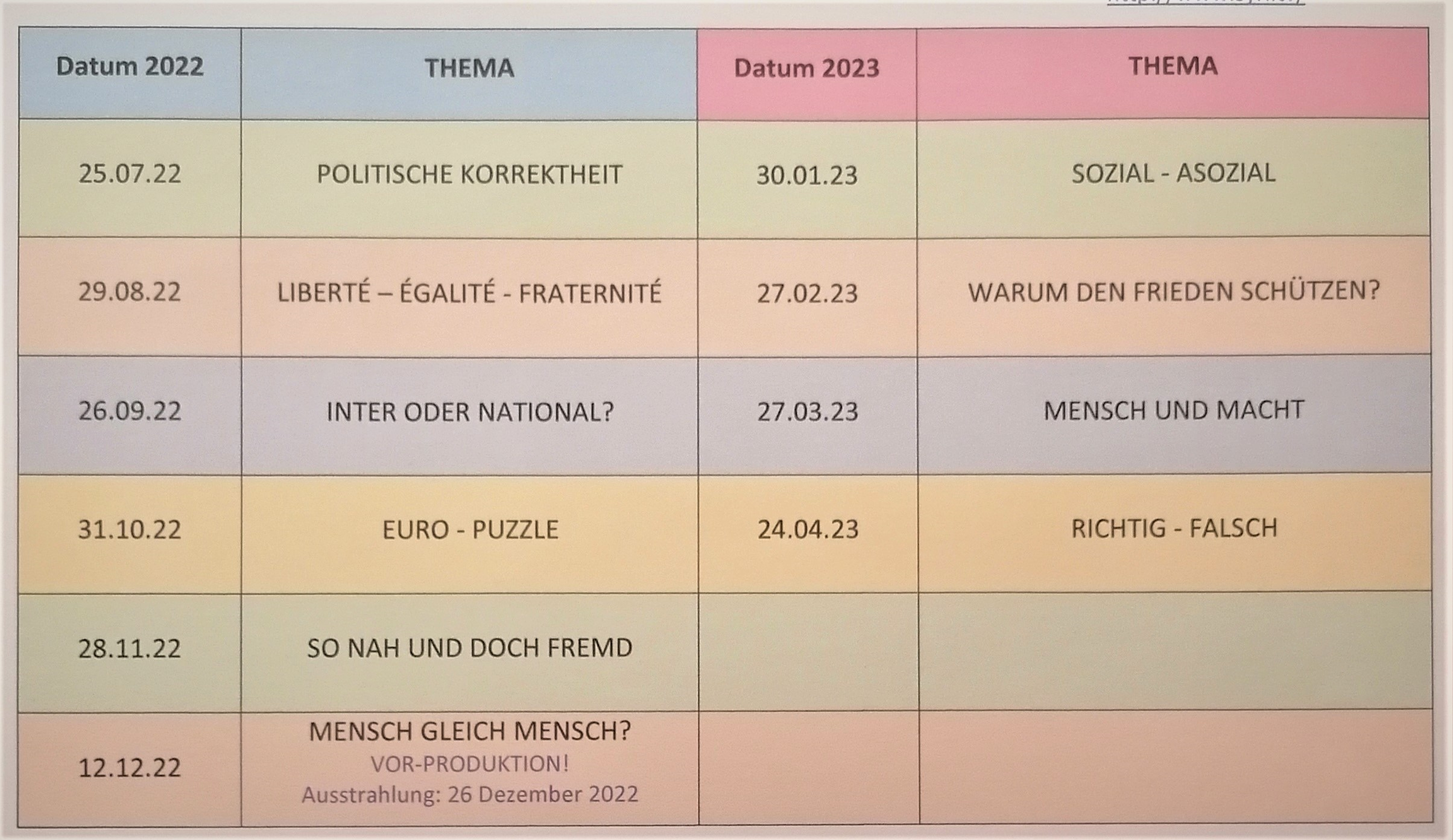 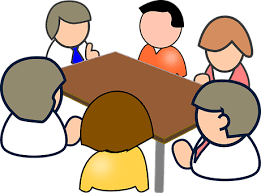 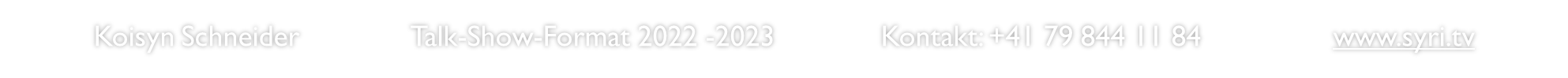 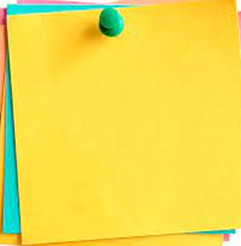 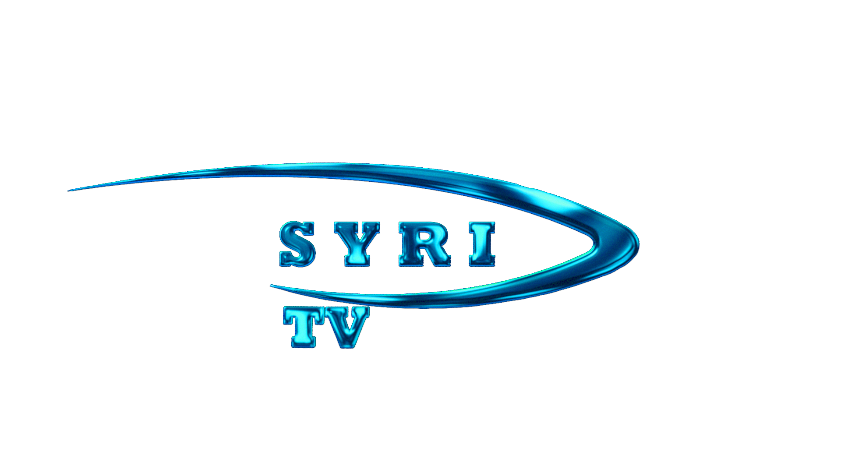 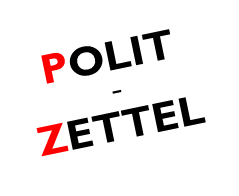 Moderatorin
Koisyn Schneider 

  Interkulturelles Radio - und TV - Moderatorin
  KULTURFIT-Gründerin 
  Erwachsenenausbilderin FA 
  Sprach- und Integrationskursleiterin
  Trainerin:
  Interkulturelle Kompetenzen
  Gewalt und Diversität
  Gewalt, Peacemakers und Konflikte
  Strafgericht & Dignitas Dolmetscherin Deutsch/Russisch/Kasachisch
  Freie Journalistin/OBZ-Oberbaselbieter Zeitung
  Eduki-Lehrmittel Autorin
  Leseanimatorin «Family Literacy»
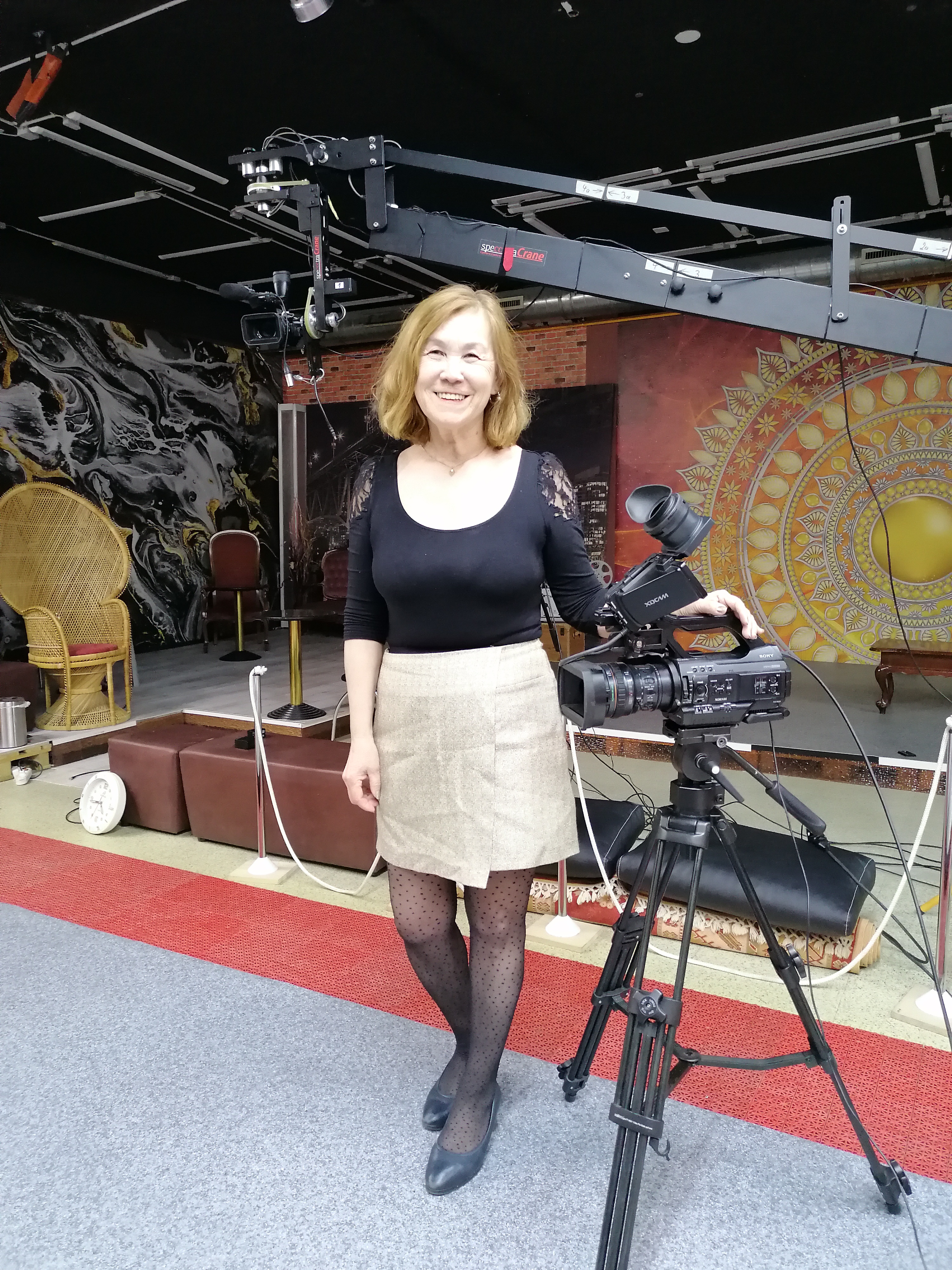 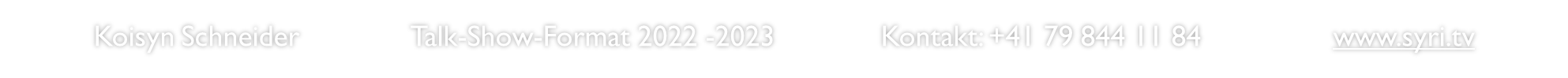 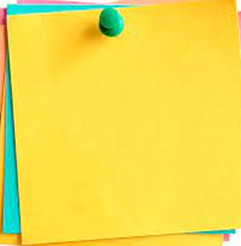 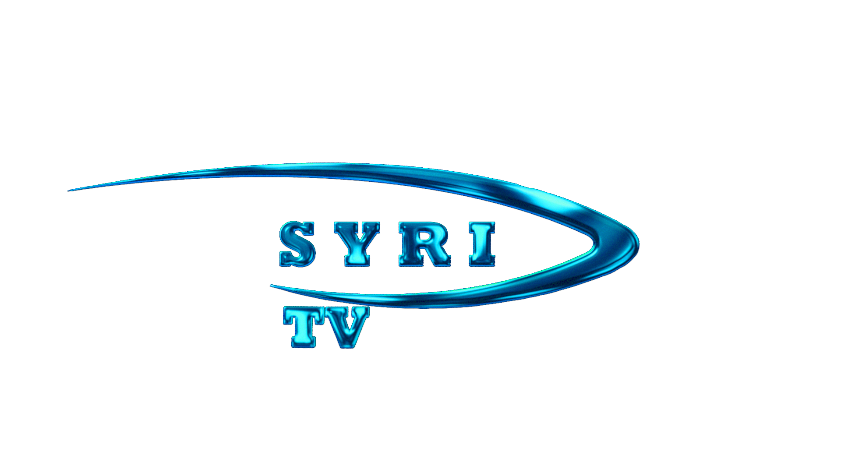 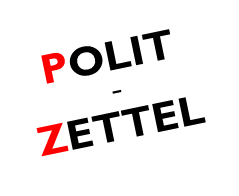 Ko-Moderator
Roman Oeschger

Eidg. Maturität im Typus Wirtschaft. Bachelor- und Masterabschluss für «Internationale Beziehungen & Diplomatie» in Prag, Tschechien. 
Praktikum bei der Hilfsorganisation Licht für die Welt (Tschechien)
Mitarbeit beim Institut für Internationale Beziehungen Prag
Geschäftsentwickler bei einem KMU 
Seit 2020 ist er selbständig im Bereich Handelsvermittlung & Onlinehandel mit dem Fokus auf Mittelost- und Südosteuropa. 
Gründung des Forum für Mittelost- und Südosteuropa (FOMOSO), 2016
Seit 2018 ist er im Gemeinderat in Büren, Kanton Solothurn.  
      Verantwortlichkeiten:  Bereiche Soziales, Asyl, Kultur und Umwelt. 
Seit 2020 im Vorstand des Forums Schwarzbubenland.
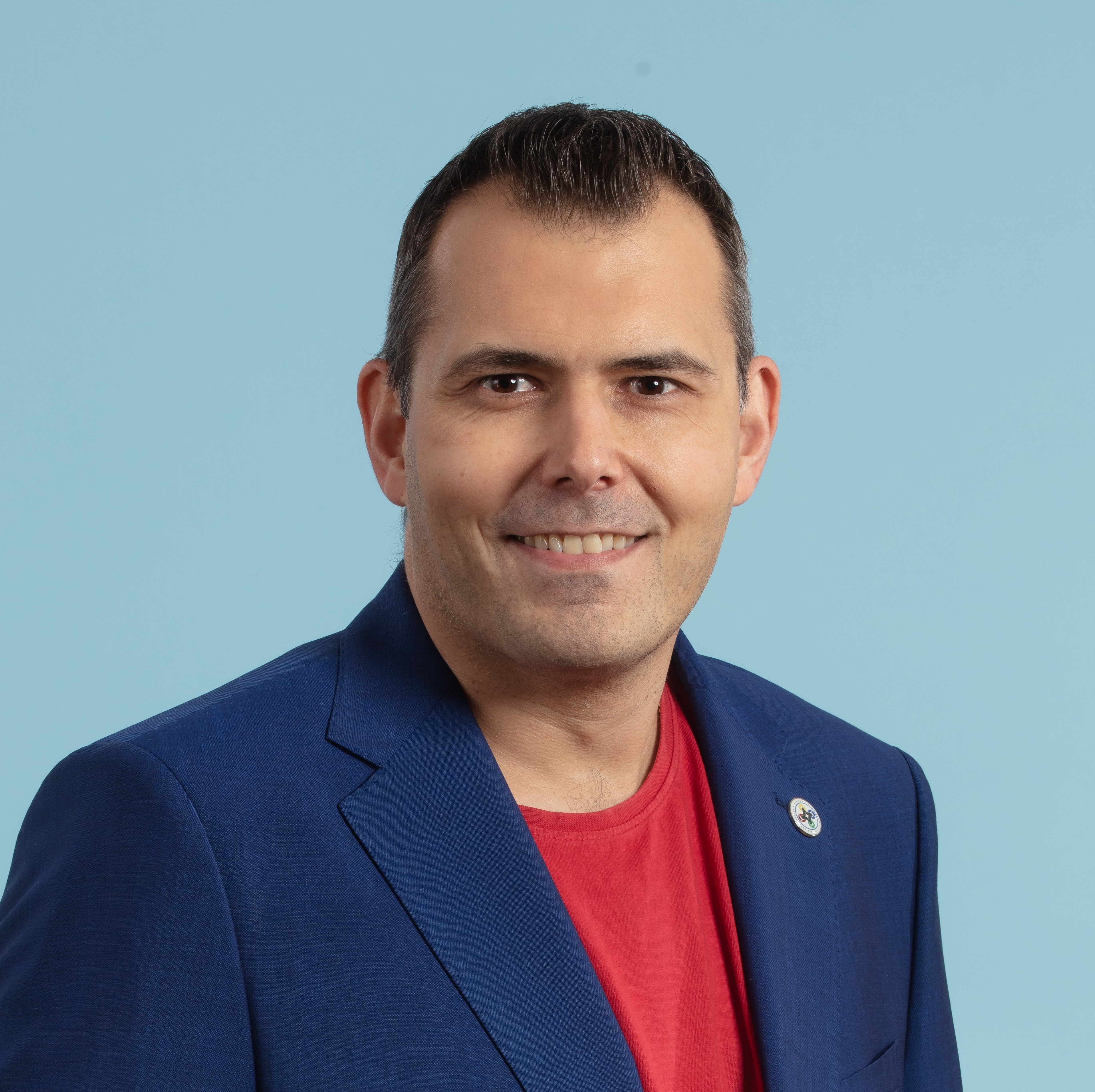 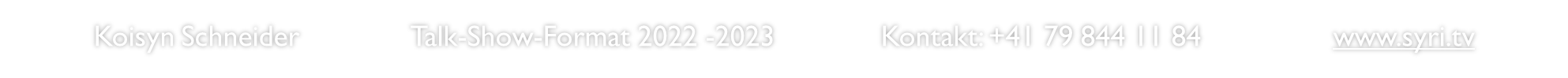